О задачах 
по развитию системы СПО на 2017/18 
учебный год

Черноскутова И.А.,
Директор Департамента государственной политики 
в сфере подготовки 
рабочих кадров и ДПО
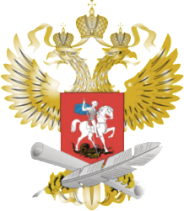 Минобрнауки России
19 сентября 2017 г. 
г. Иркутск
1
ОСНОВНЫЕ НАПРАВЛЕНИЯ СОВЕРШЕНСТВОВАНИЯ СИСТЕМЫ СРЕДНЕГО ПРОФЕССИОНАЛЬНОГО ОБРАЗОВАНИЯ
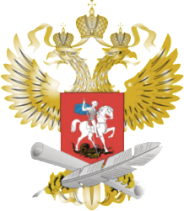 Минобрнауки России
Соответствие качества подготовки кадров международным стандартам и передовым технологиям
Обновление содержания 
и образовательных технологий
Доступность СПО, 
в том числе 
для инвалидов 
и лиц с ОВЗ
Приоритеты
Создание сети , включающей 
ФМЦ,БПОО
по инклюзивному образованию  и РУМЦ
Подготовка кадров 
по ТОП-50
Система чемпионатов «Молодые профессионалы»               (WorldSkills Russia)
Мониторинг качества подготовки кадров
Демонстрационный  экзамен
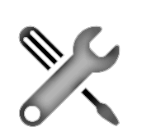 Зоны внимания
Мониторинг качества подготовки кадров
КОМПЛЕКС МЕР, НАПРАВЛЕННЫХ 
НА СОВЕРШЕНСТВОВАНИЕ СИСТЕМЫ СРЕДНЕГО ПРОФЕССИОНАЛЬНОГО ОБРАЗОВАНИЯ, НА 2015 - 2020 ГОДЫ  
(утвержден распоряжением Правительства Российской Федерации от 3 марта 2015 г. 
№ 349-р)
СТРАТЕГИЯ  РАЗВИТИЯ СИСТЕМЫ ПОДГОТОВКИ РАБОЧИХ КАДРОВ И ФОРМИРОВАНИЯ ПРИКЛАДНЫХ КВАЛИФИКАЦИЙ В РОССИЙСКОЙ ФЕДЕРАЦИИ НА ПЕРИОД ДО 2020 ГОДА
(одобрена Коллегией Минобрнауки России,
протокол от 18 июля 2013 г. № ПК-5вн)
УКАЗЫ И ПОРУЧЕНИЯ ПРЕЗИДЕНТА РОССИЙСКОЙ ФЕДЕРАЦИИ, ПОРУЧЕНИЯ ПРАВИТЕЛЬСТВА РОССИЙСКОЙ ФЕДЕРАЦИИ
Нормативные правовые акты
2
ПРИЕМ НА ОБУЧЕНИЕ ПО ОБРАЗОВАТЕЛЬНЫМ ПРОГРАММАМ СРЕДНЕГО ПРОФЕССИОНАЛЬНОГО ОБРАЗОВАНИЯ
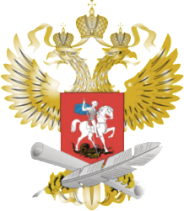 Минобрнауки России
2016 год
2017 год
+ 4,5 %
Планируемый прием 976 тыс. чел.
Прием 934 тыс. чел.
В 53 субъектах Российской Федерации планируемый прием в 2017 г.  увеличился по отношению к приему 2016 г.
Планируемый прием 
в 2017 г. 
в разрезе источников финансирования
(+ 4 % по отношению к 2016 г.)
В 32 субъектах Российской Федерации планируемый прием в 2017 г.  сократился 
по отношению к приему 2016 г.
В 2016 году 
на 8,3% сократилась численность обучающихся 
в СКФО и ЮФО 
с полным возмещением затрат на обучение по отношению 
к 2015 году
3
ИНКЛЮЗИВНОЕ ПРОФЕССИОНАЛЬНОЕ ОБРАЗОВАНИЕ
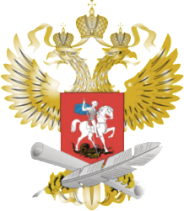 Минобрнауки России
Основные меры
Развитие инфраструктуры инклюзивного образования
Направления работы
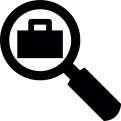 Содействие трудоустройству инвалидов и людей с ОВЗ
Обучение
Профориентация
Проведение чемпионатов профессионального мастерства для людей с инвалидностью «Абилимпикс»
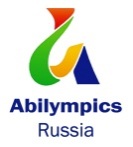 Системные мероприятия
Трудоустройство
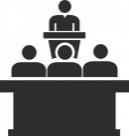 ДПО педагогических работников, экспертов и волонтеров
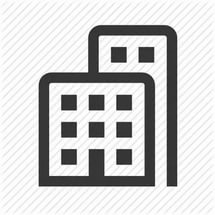 Новый проект –создание РУМЦ
Инфраструктура инклюзивного СПО
Методическое и информационно-аналитическое обеспечение 
Разработка  и апробация АОПОП, КИМ, ФОС
Разработка методических рекомендаций
Разработка перечня оборудования для оснащения ПОО для лиц с ОВЗ
Повышение квалификации руководящих и педагогических работник ПОО по вопросам инклюзивного СПО
Мониторинг инклюзивного СПО
Федеральный уровень
Региональный уровень
4
[Speaker Notes: Важное направление работы Министерства – обеспечение доступности СПО для лиц с особыми потребностями. По программам среднего профессионального образования обучается 16,3 тысячи человек из числа инвалидов и лиц с ограниченными возможностями здоровья.
Все нормативно-правовые предпосылки для обучения детей с ограниченными возможностями здоровья и детей-инвалидов по программам СПО созданы.
Министерством совместно с регионами сформирована инфраструктура инклюзивного СПО, включающая:
- федеральный методический центр инклюзивного образования, 
- в рамках государственной программы Российской Федерации «Доступная среда» на 2011 - 2020 годы создан реализуется проект по созданию базовых профессиональных образовательных организаций, обеспечивающих поддержку региональных систем инклюзивного профессионального образования инвалидов. На эти цели выделено в 2016 году 306 млн. рублей. Планируется создать не менее 85 Базовых профессиональных образовательных организаций,  не только обеспечивающих поддержку функционирования региональных систем инклюзивного профессионального образования инвалидов и лиц с ограниченными возможностями здоровья в субъектах Российской Федерации, но и выступающих в роли стажировочных площадок для педагогических работников профессиональных образовательных организаций субъекта Российской Федерации.
В 2016 году 49 субъектов Российской Федерации получили субсидии федерального бюджета на создание базовых профессиональных образовательных организаций. 
- Создана система чемпионатов профессионального мастерства АБИЛИМПИКС.]
ПРИОРИТЕТНЫЙ ПРОЕКТ 
«РАБОЧИЕ КАДРЫ ДЛЯ ПЕРЕДОВЫХ ТЕХНОЛОГИЙ»
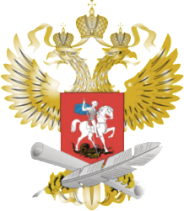 Минобрнауки России
(утв. президиумом Совета при Президенте Российской Федерации по стратегическому развитию и приоритетным проектам (протокол от 25.10.2016 № 9)
ЦЕЛЬ: создание к концу 2020 года конкурентоспособной системы СПО: увеличение числа выпускников СПО, продемонстрировавших уровень подготовки, соответствующий стандартам Ворлдскиллс Россия - до 50 тыс. чел.
Ожидаемые результаты
Основной показатель: численность выпускников СПО,  продемонстрировавших уровень подготовки, соответствующий стандартам Ворлдскиллс Россия (базовое значение 0,5 тыс. чел.)
Внедрение новых ФГОС СПО, инструментов независимой оценки качества подготовки
Формирование  инфраструктуры для подготовки и проведения национальных и мировых чемпионатов профмастерства
Обеспечение профессионального развития управленческих и педагогических работников системы СПО
Организация и проведение национальных чемпионатов «Молодые профессионалы «
50
30
10
2,5
тыс. чел.
2018
2017
2019
2020
175
125
шт.
115
85
Аналитический показатель: количество специализированных центров компетенций в субъектах Российской Федерации , аккредитованных по стандартам Ворлдскиллс Россия (базовое значение 0 шт.)
2017 год – Создание 
7 МЕЖРЕГИОНАЛЬНЫХ ЦЕНТРОВ КОМПЕТЕНЦИЙ
2018 год - создание региональных площадок сетевого взаимодействия
Направления расходования
Инфраструктура для внедрения новых ФГОС СПО
Сетевое взаимодействие 
Трансляции лучших практик в субъектах Российской Федерации 
Повышение квалификации                         педагогических работников
Отрасли : Автоматизация, Машиностроение, 
Транспорт, ИКТ, Строительство, Сервис и дизайн
5
5
ПРИОРИТЕТНЫЙ ПРОЕКТ 
«РАБОЧИЕ КАДРЫ ДЛЯ ПЕРЕДОВЫХ ТЕХНОЛОГИЙ»
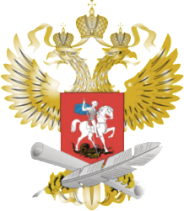 Минобрнауки России
1450 ПОО планируют реализацию наиболее востребованных профессий и специальностей в субъекте Российской Федерации
704 ПОО имеют лицензии по востребованным профессиям и специальностям в субъекте Российской Федерации
1379 (42%) ПОО Российской Федерации планируют реализацию ТОП-50, 
их них 614 получили лицензии по данным профессиям / специальностям
[Speaker Notes: Анализ наиболее востребованных в субъектах Российской Федерации профессий и специальностей, входящих в федеральный перечень ТОП-50, показывает наиболее популярные специальности из перечня ТОП-50:
	Повар, кондитер, Информационные системы и программирование, Сварщик, Мастер по ремонту и обслуживанию автомобилей, Техническое обслуживание и ремонт двигателей, Технология парикмахерского искусства, Эксплуатация и ремонт сельскохозяйственной техники, Мастер отделочных строительных и декоративных работ, 09.02.06 Сетевое и системное администрирование.
Также можно обратить внимание на востребованность в некоторых субъектах Российской Федерации специалистов для сферы дошкольного и начального общего образования. Кроме того, можно заметить, что востребованность специалистов в сфере экономики  и бухгалтерского учета значительно ниже, чем текущая подготовка этих специалистов профессиональными образовательными организациями.
Следует обратить внимание на то, что не все 50 профессии и специальности пользуются популярностью в субъектах РФ - по профессии «Мастер по изготовлению и сборке деталей и узлов оптических и оптико-электронных приборов и систем» и специальности «Производство и эксплуатация оптических и оптико-электронных приборов и систем» ни один из субъектов Российской Федерации не планирует начать подготовку специалистов в 2017 году.
Первые результаты реализации приоритетного проекта уже сегодня показывают нам, что система среднего профессионального образования проявила гибкость к требованиям региональных рынков труда и  продемонстрировала возможность адаптации к новым вызовам, которые связаны с внедрением стандартов Ворлдскиллс.]
ДЕМОНСТРАЦИОННЫЙ ЭКЗАМЕН
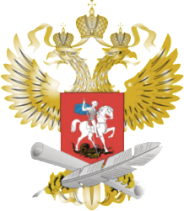 Минобрнауки России
Пр-2582 п.2б «внедрение демонстрационного экзамена по стандартам «Ворлдскиллс Россия» в качестве государственной итоговой аттестации по образовательным программам СПО, предусмотрев в том числе, что результаты демонстрационного экзамена по стандартам «Ворлдскиллс Россия» и участия в чемпионатах по профессиональному мастерству по стандартам «Ворлдскиллс»  приравнивается к результатам государственной итоговой аттестации, а также внесение  соответствующих изменений  в законодательство Российской Федерации». Доклад- до 30 ноября 2017 г. Далее - ежегодно
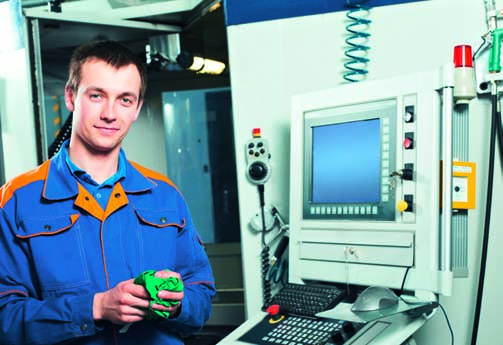 Приоритетный проект 
«РАБОЧИЕ КАДРЫ 
ДЛЯ ПЕРЕДОВЫХ ТЕХНОЛОГИЙ»
ГИА
ДЭ
Программы 
подготовки специалистов среднего звена
Программы подготовки квалифицированных рабочих, служащих
Основной показатель: численность выпускников образовательных организаций, реализующих программы СПО, продемонстрировавших уровень подготовки, соответствующий стандартам Ворлдскиллс Россия  (тыс. чел. за год)
Выпускная квалификационная  работа в виде  ДЭ
Дипломная работа (дипломный проект),  включая ДЭ
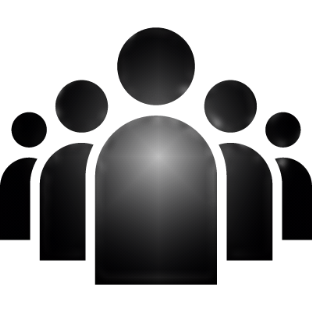 ИЛИ
Государственный экзамен 
в виде  ДЭ    
+
дипломная работа     (дипломный проект)
2020 год  - 50 тыс. чел.
7
[Speaker Notes: Внедрение демонстрационного экзамена в  рамках государственной итоговой аттестации сегодня является стратегическим  для системы среднего профессионального образования. 
Это направление работы закреплено поручением Президента РФ Пр-2582 и  включено в приоритетный проект «Рабочие кадры для передовых технологий». 
	Сегодня в ФГОС по топ-50 нормативно закреплена государственная итоговая аттестация  в виде демонстрационного экзамена   для квалифицированных рабочих и для специалистов среднего звена.
	Основным показателем приоритетного проекта является  «численность выпускников образовательных организаций, реализующих программы среднего профессионального образования, продемонстрировавших уровень подготовки, соответствующий стандартам Ворлдскиллс Россия».
	В 2017 году значение показателя должно составить 2,5 тыс.чел., а к 2020 году- уже 50 тыс.чел.
Таким образом,  заданы четкие координаты  внедрения демонстрационного экзамена на федеральном уровне.]
ПРОБЛЕМНОЕ ПОЛЕ (на основе результатов пилотной апробации ДЭ в 26 субъектах РФ)
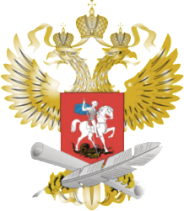 Минобрнауки России
Формирование ГЭК в установленные законодательством сроки не позволяет решить  вопрос      введения экспертов Ворлдскиллс в состав ГЭК, отсутствует возможность закрепления главного эксперта председателем ГЭК
При проведении ДЭ не проработан вопрос  рассмотрения апелляций, не отражена   организация  ДЭ для лиц с ограниченными возможностями здоровья
Отсутствует открытость предоставления информации о ГИА для студентов   за полгода: доступны лишь задания чемпионата, не размещены задания ДЭ и критерии оценки
Нет соответствия профессий/ специальностей СПО и компетенций Ворлдскиллс
Не определена  методика    проведения ДЭ для профессий/специальностей ТОП-50, не имеющих соответствующих компетенций Ворлдскиллс
Отсутствует  технология для перевода результатов ДЭ в оценку за ГИА
Не проработаны единые подходы к определению времени  выполнения заданий 
Сроки проведения национальных чемпионатов не позволяют сформировать пакет документов, закрепляющих требования к компетенциям, необходимые для разработки программы ГИА
Задачи федерального уровня 
Нормативное обеспечение 
Методическое и организационное  сопровождение
Повышение квалификации
Мониторинг внедрения
Создание «точек роста»
Задачи субъектов РФ 
Формирование потребности экономики региона в кадрах, выделение КЦП
Создание материально-технической базы
Создание платформ сетевого взаимодействия
Разработка сетевых механизмов                     реализации программ,  проведения                        ГИА, трудоустройства
8
[Speaker Notes: Союзом Ворлдскиллс Россия проведена пилотная апробация демонстрационного экзамена в 26 субъектах Российской Федерации по 73 компетенциям. 
	Наряду с позитивными  практиками трансляции  международных стандартов и передовых технологий  в деятельность СПО, выявлен ряд проблем, без решения который невозможно внедрение демонстрационного экзамена в качестве государственной итоговой аттестации.  
	На первый план выходят проблемы нормативного регулирования и методического сопровождения, касающиеся соблюдения прав студентов. К ним относятся: формирования ГЭК, рассмотрение апелляций, организация  ДЭ для лиц ос ограниченными возможностями здоровья.
	Остается открытым вопрос содержания ДЭ, времени его проведения, соответствия компетенций Ворлдскиллс    профессиям  и специальностям  СПО.

	Решение этих проблем должно осуществляться как на федеральном, так и на региональном уровне.]
ПРИОРИТЕТНЫЙ ПРОЕКТ «СОВРЕМЕННАЯ ЦИФРОВАЯ ОБРАЗОВАТЕЛЬНАЯ СРЕДА РОССИЙСКОЙ ФЕДЕРАЦИИ»
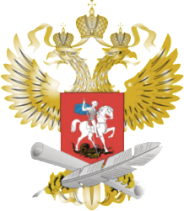 Минобрнауки России
ОЖИДАЕМЫЕ РЕЗУЛЬТАТЫ ПРОЕКТА
Цель проекта: Создать к 2018 году условия для системного повышения качества и расширения возможностей непрерывного образования для всех категорий граждан за счет развития российского цифрового образовательного пространства и увеличения числа обучающихся образовательных организаций, освоивших онлайн-курсы до 11 млн. человек к концу 2025 года
Создан информационный ресурс (портал), доступный всем категориям граждан и обеспечивающий для каждого пользователя по принципу "одного окна" доступ к онлайн-курсам для всех уровней образования 
Создана система оценки качества онлайн-курсов и онлайн-ресурсов общего образования
Портал интегрирован с Единой системой идентификации и аутентификации и ГИС «Контингент» (формирование цифрового портфолио)
Создано программное обеспечение, повышающее качество онлайн-обучения
01.09.2017
15.03.2019
01.07.2017
КОНТРОЛЬНЫЕ ТОЧКИ СПО
Определены 
ПИЛОТНЫЕ РЕГИОНЫ
Обеспечено привлечение средств для создания онлайн-курсов, используемых в образовательных программах СПО
Определены компетенции и дисциплины, для освоения которых необходимо создание онлайн-курсов в приоритетном порядке
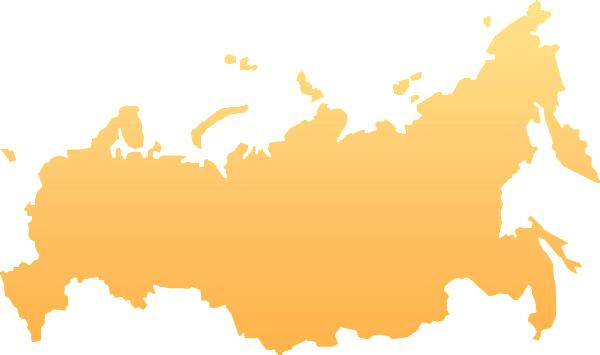 Московская область
Республика Татарстан
Республика Башкортостан
Свердловская область
Тюменская область
9
ГОСУДАРСТВЕННАЯ ПОДДЕРЖКА СИСТЕМЫ СРЕДНЕГО ПРОФЕССИОНАЛЬНОГО ОБРАЗОВАНИЯ
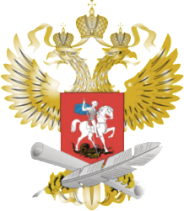 Минобрнауки России
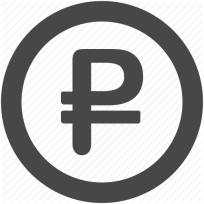 Объем финансирования региональных программ развития СПО в 2018 году
1283,9 млн руб., в том числе:
Приоритетный проект 
«Рабочие кадры для передовых технологий»
Создание условий 
для получения СПО людьми с ОВЗ
Создание базовых ПОО, обеспечивающих поддержку региональных систем инклюзивного профессионального образования инвалидов
350,2
млн руб.
843,2
млн руб.
90,5
млн руб.
44 субъекта РФ – получатели субсидий
5 субъектов РФ – получатели субсидий
24 субъекта РФ – получатели субсидий
10
ИНФРАСТРУКТУРА СИСТЕМЫ СРЕДНЕГО ПРОФЕССИОНАЛЬНОГО ОБРАЗОВАНИЯ
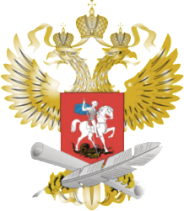 Минобрнауки России
Средства, направленные на МТБ, тыс. руб.
Объем денежных средств, направленных 
на обновление МТБ в разрезе субъектов СФО (2017 г. – план 2018 г.)
СФО
Всего 
955 583,9
Всего 
802 341,1
11